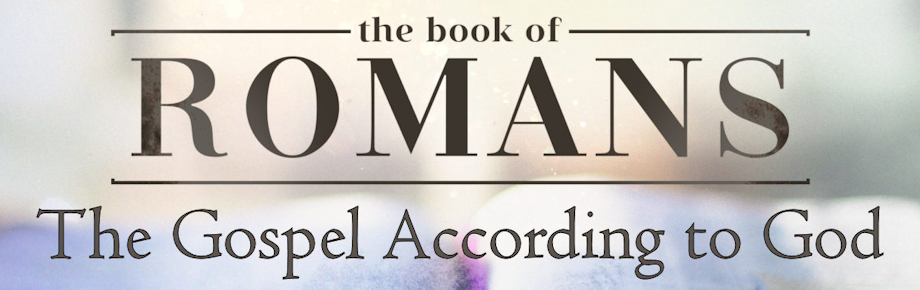 The Results of God’s Wrath (Part 3)
Romans 1:24-32
Sunday, February 18, 2024
Romans 1:24-27
24 Therefore God gave them over in the lusts of their hearts to impurity, so that their bodies would be dishonored among them. 25 For they exchanged the truth of God for a lie, and worshiped and served the creature rather than the Creator, who is blessed forever. Amen. 26 For this reason God gave them over to degrading passions; for their women exchanged the natural function for that which is unnatural, 27 and in the same way also the men abandoned the natural function of the woman and burned in their desire toward one another, men with men committing indecent acts and receiving in their own persons the due penalty of their error. them.
Romans 1:28-32
28 And just as they did not see fit to acknowledge God any longer, God gave them over to a depraved mind, to do those things which are not proper, 29 being filled with all unrighteousness, wickedness, greed, evil; full of envy, murder, strife, deceit, malice; they are gossips, 30 slanderers, haters of God, insolent, arrogant, boastful, inventors of evil, disobedient to parents, 31 without understanding, untrustworthy, unloving, unmerciful; 32 and although they know the ordinance of God, that those who practice such things are worthy of death, they not only do the same, but also give hearty approval to those who practice them.
God’s Wrath
God’s intense displeasure against any and all unrighteousness; against any and all who strive to suppress, hold down and pervert the truth of God; against any and all who exchange the truth of God for a lie and worship and serve the creature rather than the Creator who is blessed forever. Amen.
Outline of Romans 1:15-32
The readiness to preach the gospel (15)
The realities of the gospel (16)
The remedy of the gospel (17)
The reality of God’s wrath (18)
The reasons for God’s wrath (19-23)
The results of God’s wrath (24-32)
Given over to self-deception (24-25)
Given over to sexual deviancy (26-27)
Given over to sweeping degeneracy (28-32)
Vice and Virtue List
Romans 1:29-31 Vice List (21)
1 Corinthians 6:19-20
The Results of God’s Wrath (1:24-32)
Given over to self-deception (1:24-25)
Given over to sexual deviancy (1:26-27)
Given over to sweeping degeneracy (1:28-32)
The rejection of God (28a)
The retribution of God (28b)
The recklessness without God (29-31)
The rebellion against God (32)
VI.	The results of God’s wrath (1:24-32)
Given over to sweeping degeneracy (28-32)
The rejection of God (28a)
	And just as they did not see fit to acknowledge God any longer…
VI.	The results of God’s wrath (1:24-32)
Given over to sweeping degeneracy (28-32)
The rejection of God (28a)
The retribution of God (28b)
	God gave them over to a depraved mind, to do those things which are not proper…
And just as they did not see it worthwhile (dokimazo) to retain the knowledge of God; God gave them over to the tyranny of a mind that was not worthwhile (adokimos).
VI.	The results of God’s wrath (1:24-32)
Given over to sweeping degeneracy (28-32)
The rejection of God (28a)
The retribution of God (28b)
The recklessness without God (29-31)
being filled with all unrighteousness (adakia), wickedness (pomeria), greed (pleonexia), evil (kakia); full of envy, murder, strife, deceit, malice; they are gossips, 30 slanderers, haters of God, insolent, arrogant, boastful, inventors of evil, disobedient to parents, 31 without understanding (asunetos), untrustworthy (asunthetos), unloving (astorgos), unmerciful (aneleemon);
VI.	The results of God’s wrath (1:24-32)
Given over to sweeping degeneracy (28-32)
The rejection of God (28a)
The retribution of God (28b)
The recklessness without God (29-31)
The rebellion against God (32)
and although they know the ordinance of God, that those who practice such things are worthy of death, they not only do the same, but also give hearty approval to those who practice them.
Applications
Let us be thankful to God for rescuing us from His wrath through the wrath-absorbing work of His Son on the cross.
Let us be diligent in prayer to plead with the Lord to save those who are currently under God's wrath.
Let us plead with the Lord to enable us to mortify our own sins by the power of the Holy Spirit as we realize that all sin, even the sin of saints, displeases God.
Let us remember that there is no such thing as atheists or agnostics. All are aware that there is the One true living God, the God who made all things. Therefore, all are without excuse.
If you have not received Jesus Christ as Lord and Savior, this passage should cause you to flee at once from the wrath of God which is both present and coming.
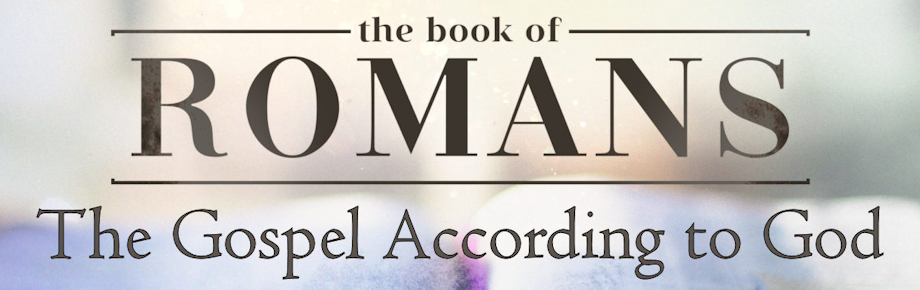 The Results of God’s Wrath (Part 3)
Romans 1:24-32
Sunday, February 18, 2024